産業組織論A(11) 需要の価格弾力性と限界収入
丹野忠晋
拓殖大学政経学部
2020年8月4日
講義の進め方．使い方
シラバスにある教科書を用意してください．自分のノートと筆記用具を用意してください
どちらの講義を受けてもOKです．teamsの会議に参加できないオンデマンド型の受講者の資料を解説します
次のページに講義のスライドと音声の画面が出てきたら以下のように行ってください．カーソルを持って行き【再生】を押してスライドを閲覧し音声を聞いてください．問題演習の部分や教科書を参照する部分は【一時停止】を押してノートで問題を解いてください．
アンケートと課題はBbの課題機能で提出してください。一回でOK。これ以外の提出方法は認めません。
2020/8/4
産業組織論A 11
2
価格と需要量の変化率
価格が変化すると需要量が変化する状況を捉える
3割引セールや10%増量キャンペーンなど割合で価格の変化や数量の変化を見ている
チョコレートの価格が100円から99円に下がったら何割引？(99-100)/100=-0.01から1%オフ
価格の変化を元の価格で割った値が変化率です
Δpは価格の変化．Δp/pは変化率です
このときチョコレートの需要が100個から104個に増えると，チョコレートの需要の変化率は？
(104-100)/100=0.04から4%上昇
2020/8/4
産業組織論A 11
3
需要の価格弾力性の定義
チョコレートの価格が1％下落して，チョコレート需要が4%増えた
価格の変化率が-0.01でその需要の変化率が0.04
需要の価格弾力性は価格が1%減少したときに，どのくらい需要が変化するかを表す
例のチョコレートの需要の価格弾力性は4である
価格の変化率が1以外にときの計算はどうなるか
需要の変化率を価格の変化率で割れば良い
問1 上の例で変化後の価格が98円のときはどうなるか
2020/8/4
産業組織論A 11
4
需要の価格弾力性
価格の変化率は(98-100)/100=-0.02で変化率は-2%
よって，需要の価格弾力性は-4/(-2)=2から2となる
需要の価格弾力性は

となります．弾力性は変化率の比です
εはギリシャ文字でイプシロンと読みます
パーセント変化で100を基準が計算では1を基準
価格の変化と需要量の変化は逆方向に動くので，マイナスを掛け需要の価格弾力性の値をプラスに
限界収入の定義：
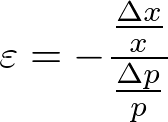 2020/8/4
産業組織論A 11
5
需要の価格弾力性の別表現
最初の例の計算は-5/(-1)=5となる
分数に分数があるのは計算が難しい．変形すると
需要の価格弾力性は

となる
問2 需要関数D(p)=10-pのp=5における需要の価格弾力性を求めてください
限界収入の定義：
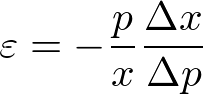 2020/8/4
産業組織論A 11
6
需要の価格弾力性の計算1
p=5のときの需要量はx=D(5)=10-5=5です．
x=10-pは1次式なのでΔx=-Δpです．よって，Δx/Δp=-1になります．よって，


需要の価格弾力性は1になる
この需要関数の逆需要関数はP(x)=10-xです
独占企業が収入を最大化する生産量はx=5です
この生産量で需要の価格弾力性は1になることが分かりました
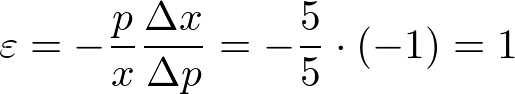 2020/8/4
産業組織論A 11
7
需要の価格弾力性の計算2
逆需要関数P(x)=16-2xの元の需要関数はD(p)=8-p/2です

この逆需要関数で独占企業の収入を最大にする生産量はx=4でした
問3 逆需要関数P(x)=16-2xのx=4における需要の価格弾力性を求めてください
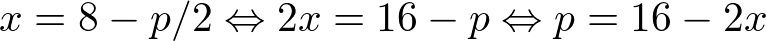 2020/8/4
産業組織論A 11
8
需要の価格弾力性の計算3
価格は逆需要関数からp=P(4)=16-2×4=8です
元の需要関数はx=D(p)=8-p/2からΔx=-Δp/2になります．よって，Δx/Δp=-1/2になります．よって，


この逆需要関数でも独占企業の収入を最大にする生産量での需要の価格弾力性は1になります
どちらのケースも需要の価格弾力性は1
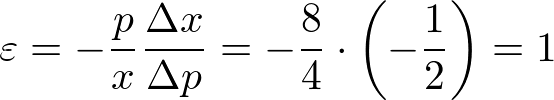 2020/8/4
産業組織論A 11
9
逆需要関数と需要の価格弾力性
Δx/Δpを計算するときに逆需要関数から計算しても大丈夫です
つまりp=16-2xのΔp=-2ΔxからΔx/Δp=-1/2になる
一般に，需要関数からΔx/Δpを計算した値は，逆需要関数からΔp/Δxを計算した値の逆数に等しい
逆需要関数を用いたときの需要の価格弾力性
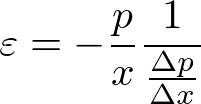 2020/8/4
産業組織論A 11
10
需要の価格弾力性と限界収入
独占企業が収入を最大にする生産量で需要の価格弾力性が1になるのは偶然ではありません
それを証明するために限界収入の公式MR=p+xΔp/Δxを変形します


pで括って分母にpが出てきています．式を分母にもってくると中の分数は逆数になります
最右辺の分母は需要の価格弾力性に等しくなります．よって，
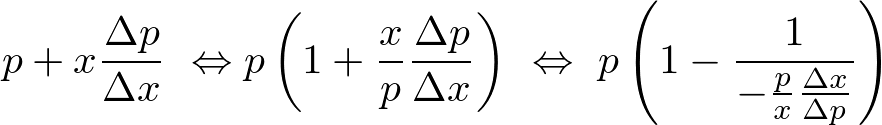 2020/8/4
産業組織論A 11
11
収入最大化と需要の価格弾力性
限界収入は需要の価格弾力性で表現できます
収入の最大化条件はMR=0です


よって，独占企業の収入が最大になる生産量では需要の価格弾力性は1になります
弾力性が1のとき単位弾力的といいます
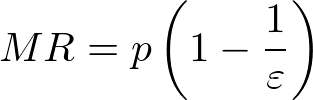 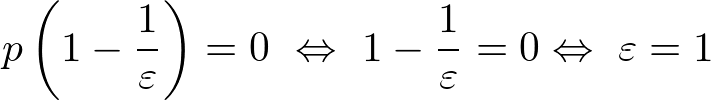 2020/8/4
産業組織論A 11
12
限界収入と需要の価格弾力性
限界収入と需要の価格弾力性の関係式を解釈してみましょう

括弧内の第1項目の1は数量効果を表しています
括弧にpが掛けてあるので価格1単位当たりの数量効果は1です
1/εは価格効果にあたります
1/ε=-x/p×Δp/Δxなので，数量が変化(Δx)したときの価格変化(Δp)に価格1単位当たりの生産量を掛けたもになります
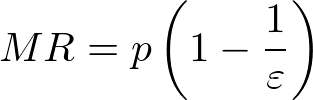 2020/8/4
産業組織論A 11
13
限界収入の公式
限界収入の定義：
限界収入の公式：
限界収入の公式：
価格一定の限界収入：
線形の逆需要関数P(x)=a-bxの限界収入関数：

収入最大化条件：
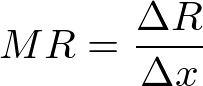 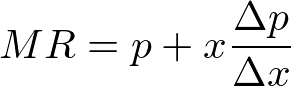 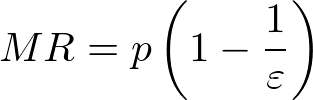 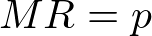 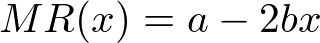 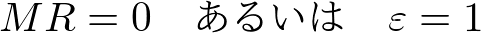 14
2020/8/4
産業組織論A 11
分数関数
基本的な分数関数1/x
その定義域はx=0以外のすべての実数
x>0のとき減少関数．原点とA(1,1)を結ぶ直線y=xに関して線対称
Aは頂点．下に凸．
X<0のとき増加関数．原点とB(-1,-1)を結ぶ直線y=xに関して線対称
Bは頂点．上に凸．直線y=xを45°線という
2020/8/4
産業組織論A 11
15
双曲線
全体のグラフの形状を双曲線という
曲線はある直線に限りなく近づくときその直線を漸近線という
漸近線の方程式はx=0とy=0です
漸近線が直交しているので直角双曲線とも呼ばれる
双曲線は原点に関して線対称でもある
原点を対称点という
同様にy=-1/xも双曲線である
2020/8/4
産業組織論A 11
16
関数のグラフの平行移動
分数関数y=a/x (a≠0) は，分数関数y=1/xまたはy=-1/xの値を|a|倍した値になる
分数関数y=a/(x-p)+q (a≠0) は，関数y=a/xのグラフをx軸方向にp，y軸方向にqだけ平行移動したグラフになります．漸近線の方程式はx=pとy=qである
この結果を一般化できます
関数y=f(x-p)+qのグラフは，関数y=f(x)のグラフをx軸方向にp，およびy軸方向にqだけ平行移動したグラフです
2020/8/4
産業組織論A 11
17
需要曲線と需要の価格弾力性
サンマの需要関数q=D(p)=600/p (p>0)を考える
変化と変化率
需要の価格弾力性は前の項目を参照
弾力的ε>1，非弾力的ε<1，単位弾力的ε=1
完全弾力的ε→∞，完全非弾力的ε=0
傾きと弾力性は違う
傾きは変化の比，弾力性は変化率の比
2020/8/4
産業組織論A 11
18
供給曲線と供給の価格弾力性
サンマの供給関数q=S(p)=p (p≧0)を考える
供給の価格弾力性は
ε=p/S(p)×ΔS(P)/Δp
供給の価格弾力性にはマイナスは付かない
弾力的ε>1，非弾力的ε<1，単位弾力的ε=1
完全弾力的ε→∞，完全非弾力的ε=0
2020/8/4
産業組織論A 11
19
まとめ
変化と変化率
需要の価格弾力性
限界収入と需要の価格弾力性
収入最大化条件
単位弾力性と収入最大化
分数関数
双曲線
関数のグラフの平行移動
供給の価格弾力性
2020/8/4
産業組織論A 11
20